平成28年度　ＦＦＪ環境調査報告書
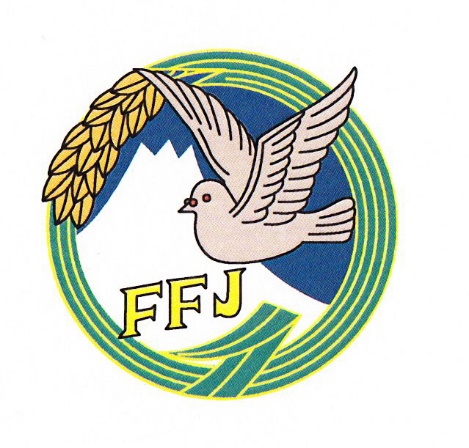 タンポポ調査の報告です！
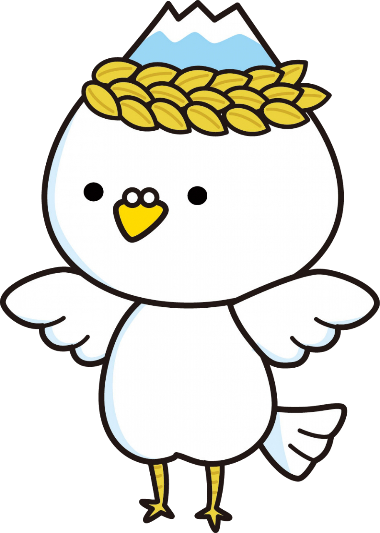 日本学校農業クラブ連盟　常任理事
平成２８年度FFJ環境調査
種別発見株数
単為生殖という強い繁殖能力
刈られても再生する強い生命力
｛
セイヨウタンポポ
全体の７５％を占める勢力
花が小さく、
　　　一度にとれる種子が少ない
カントウタンポポ
減少の要因になっているのでは
平成２８年度FFJ環境調査
[Speaker Notes: まずは、種別の発見株数です。
グラフはこのようになりました。
◎理由としては、セイヨウタンポポの持っている単為生殖という繁殖能力や、刈られても再生する強い生命力が基になり、非常に強い勢力を持っているものと考えられます。
　しかし、カントウタンポポは花が小さく、一度にとれる種子が少ないという特徴があります。
これが、個体数減少の要因になっているのではないかと考えられます。

宗像]
種類と環境の関係
発見数
林・河川敷・海岸　　　　　　タンポポが少ない　

住宅の多い地域　　　　　   タンポポが多い
人が出入りする土地はタンポポ
　　　　　　　　　　　　　の生育に最適
平成２８年度FFJ環境調査
[Speaker Notes: 続いて、種類と環境です。
グラフはこのようになりました。
◎林、河川敷、海岸ではタンポポが少なく、住宅周辺の地域ではタンポポが多い傾向にありました。
これは、人が出入りする土地がタンポポの生育に適しているのではないかと考えられます。

廣山]
種類と地表面の関係
通常の植物と同様、雑草が多い場所に生える
発見数
※セイヨウタンポポの場合
刈られても茎部から再生し...
全面が土の場所でも生育
平成２８年度FFJ環境調査
[Speaker Notes: 続いて、種類と地表面の関係です。
グラフはこのようになりました。
◎タンポポは多くの植物と同様に、雑草が多い場所に生えていました。
しかし、セイヨウタンポポは刈り取られても再生するため、全面が土の場所でも生育することが分かりました。]
考察とまとめ
外来タンポポの侵入
⇩
生態系のバランスが崩壊
⇩
在来タンポポの受粉役、昆虫が減少
⇩
在来タンポポの減少
形態では判別できない雑種の問題
タンポポは生育の環境によって差
生育しやすい環境
遺伝子汚染が発生し、生態系に影響
「人が立ち入り、他の雑草が群生する場所」
生育しにくい環境
「人が立ち入らず他の植物が少ない場所」
平成２８年度FFJ環境調査
[Speaker Notes: それでは、考察とまとめです。

◎まず、外来タンポポの侵入による影響の考察では、侵入によって生態系のバランスが破壊され、在来タンポポの受粉役であった昆虫が減少し、結果的に在来タンポポが減少したと考えられます。

◎つぎに、タンポポは生育の環境によって差が出ることが分かりました。
生育しやすい場所は「人が立ち入り、他の雑草が群生する場所」
生育しにくい場所は「人が立ち入らず他の植物が少ない場所」であると考えられます。

◎最後に、形態だけではわからない雑種が発生している可能性が考えられます。
　形質が形態に発言していなくても、在来タンポポの遺伝子が汚染され、生態系に影響を与えているのではないかと考えられます。

以上が、今年度の環境調査から考えられる考察です。]
全国のクラブ員へ
１．環境調査にご協力を！
２．正確な測定を！
３．色々な場所で調査を！
平成２８年度FFJ環境調査
[Speaker Notes: これらを踏まえて、私たちが全国のクラブ員に伝えたいことがあります。

１つ目は、環境調査に協力してほしいです。
未だ半数近くの連盟がデータを提出していないのが現状です。現在行っているタンポポ調査は「全国地図が完成するまで続ける」という目標を掲げています。そのため、来年度こそは全ての県連盟に提出をいただきたいです。

２つ目は正確な測定をしてほしいです。
集計の中でデータに間違いがあることが多く確認されています。せっかく調査してくださったデータですので、極力間違いのないように注意をお願いします。

３つ目は色々な場所で調査をお願いしたいです。
林や海岸などでのデータ数が少ない現状にあります。そのため、このような場所が身近にある方はこれらの場所で調査をお願いします。]
来年度の環境調査に求めること
１．調査項目の拡張
２．環境調査の強制化
３．調査回数の増加
平成２８年度FFJ環境調査
[Speaker Notes: 最後に、来年度の環境調査に求めることがあります。

１つ目は、調査項目の拡張です。
タンポポは日照条件や気温によっても生育に差が出ることが考えられます。
そのため、来年度は調査用紙にこれらの項目を加え、さらに情報量の多い環境調査にするのが良いと考えます。

２つ目は、環境調査の強制化です。
　現状、半数近くの都道府県連盟で環境調査の提出がされていない状況にあります。全国のクラブ員が取り組める農業クラブ活動を目指し、タンポポの全国マップを完成させるためにも、確実にクラブ員が調査に取り組める体制作りが必要だと考えます。

３つ目は、調査回数の増加です。
集計の段階で、時期を指定したりより多くの場所で行う調査があると、より面白い考察ができるという意見がありました。具体的には、春・夏の二回で調査をし、校内と校外で二回調査をするなどの工夫があるとよいと考えます。]